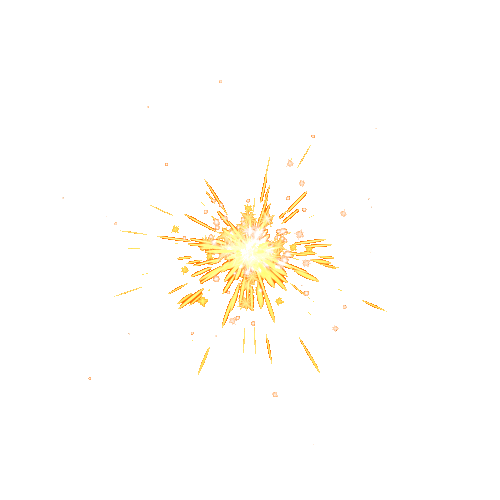 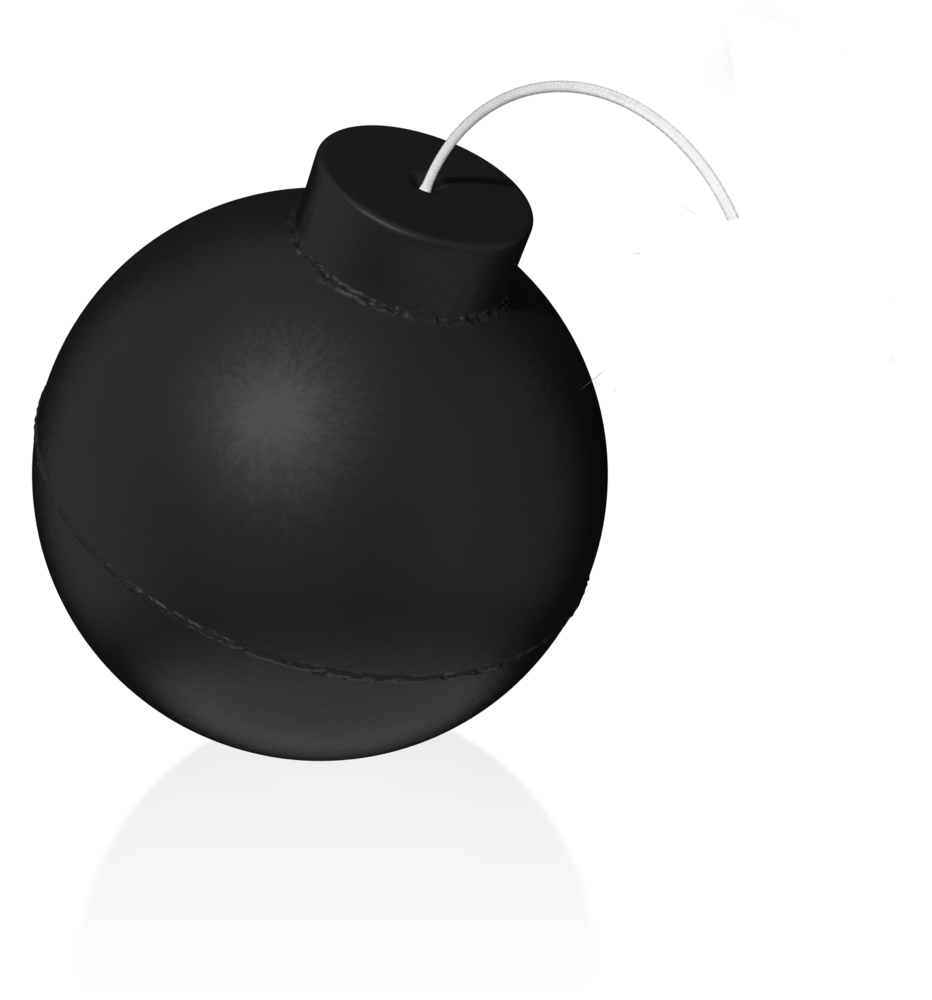 WARNING:  Staff under extreme pressure and subject to burnout.
Employee
BURNOUT Prevention
Identifying and Preventing Burnout
Employee BURNOUT Prevention
Identifying and Preventing Burnout
One goal of this program: training for quality leaders that will result in reduction of staff turnover. 

The purpose of this portion will be to provide resources and tips to help to prevent burnout for participants and their peer colleagues, as well as provide networking opportunities for peer sharing among quality leaders in small and critical access hospitals.
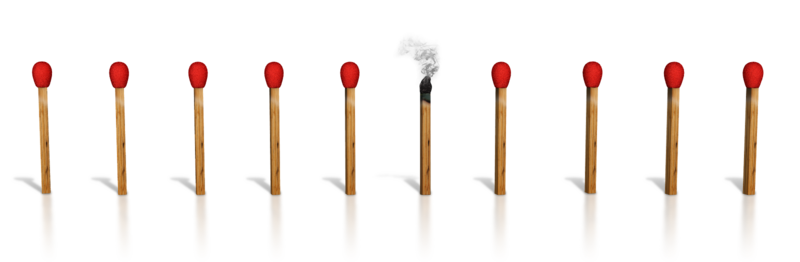 Employee BURNOUT Prevention
Identifying and Preventing Burnout
Presenter BiographyJennie Price, ARM, AAI, RPLUDirector of Business Development/ Grants Director HomeTown Health, LLC & HomeTown Health University
Jennie Price joined the HomeTown Health team in May 2014 with experience in healthcare risk management and marketing.  Jennie’s specialties, outside of marketing, include professional liability such as medical malpractice, and property/casualty insurance. She holds a Bachelor’s degree from Berry College in Rome, GA in Communication, as well as Bachelor of Arts degree in Religious Studies. She has earned a variety of designations in the area of insurance and risk management, including the Accredited Advisor of Insurance (AAI), Registered Professional Liability Underwriter (RPLU), and Associate in Risk Management (ARM).
Employee BURNOUT Prevention
Identifying and Preventing Burnout
Disclosure of Proprietary Interest
HomeTown Health, LLC does not have any  proprietary interest in any product, instrument, device, service, or material discussed during this learning event. The education offered by HTH in this program is compensated by the Rural Hospital Learning Opportunity Program through the FLEX Grant, in partnership with the Iowa Department of Public Health.
LEARNING OUTCOMES: Employee BURNOUT Prevention
By the end of this presentation, you should be able to:
Define & differentiate “burnout” from regular stress of the day-to-day work environment
Describe the prevalence of burnout in hospitals and healthcare organizations
Address the burnout symptoms that lead employees to leave  their teams
Identify mechanisms to prevent burnout
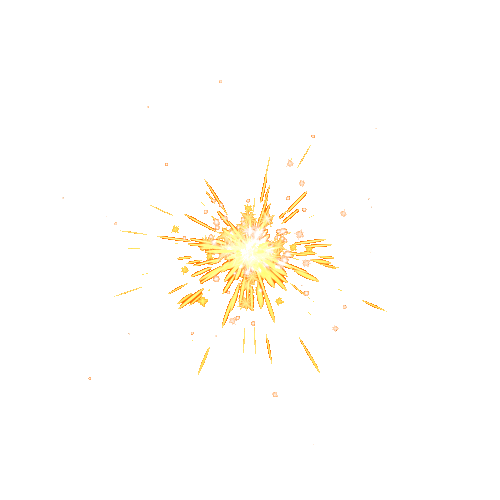 Stress => more stress => a lot of stress => too much stress => burnout
Isn’t “Burnout” just Stress?
Stress is similar to burnout: where does “normal stress” stop and where does burnout begin?

Everyone experiences stress sometimes. Burnout, however, is a disorder. Stress is not a disorder in itself, while burnout is. 

Stress refers to a mental or emotional state, wherein a person encounters tension sue to adverse conditions; Burnout results from prolonged exposure to stress.
The Result of “Burnout”
Leads to three negative psychological responses: depersonalization, emotional exhaustion, and a lack of personal accomplishment

Burnout can make it so that you are no longer the person who you want to be, or who you used to be.
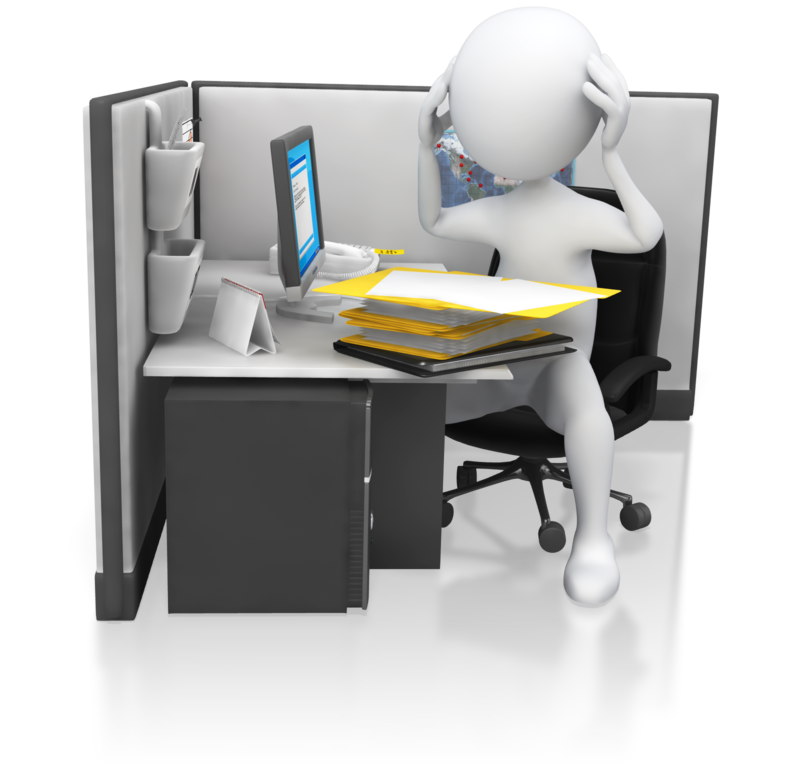 What causes “Burnout?”
Burnout is “a reaction to chronic stress that involves negative interactions between environmental and personal characteristics”

A chronic condition that develops when one is working too hard for too long in a high-pressure situation


Share some things that are high-pressure or “never ending stressors” in the world of hospital quality.
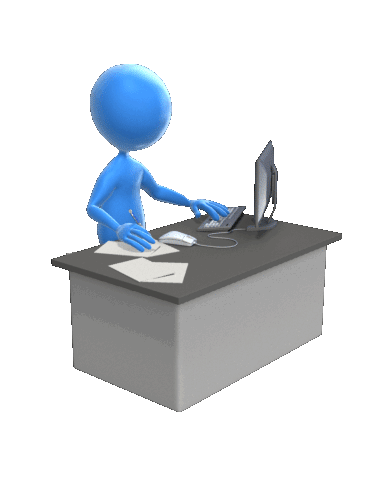 Symptoms of Stress vs. Burnout
Burnout  Turnover
According to research study by Kronos Incorporated and Future Workplace:
95% of HR leaders admit that burnout has a negative effect on their ability to retain their workforce
Burnout could be responsible for up to 50 percent of turnover
Turnover is costly, both in $ and in lost human capital
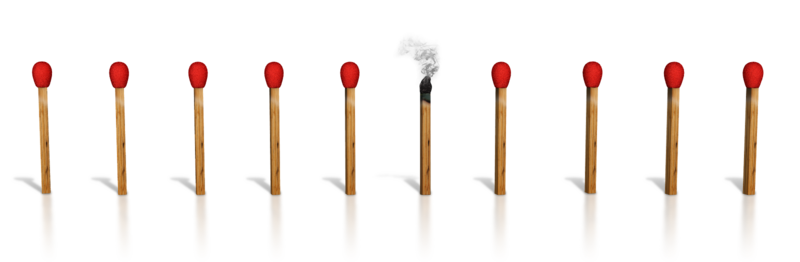 Burnout in Healthcare
Burnout is very common among health care workers. 
Why? Characteristics of the health care environment (time pressure, lack of control over work processes, role conflict, and poor relationships between groups and with leadership) +  personal predisposing factors and the emotional intensity of clinical work = clinicians at high risk 
A 2012 study: estimates for the prevalence of burnout ranged from:
 10%–70% among nurses 
30%–50% among physicians, nurse practitioners, and physician assistants
 2015 study: more than half of American physicians now have at least one sign of burnout, a 9% increase (Study by Mayo Clinic/ American Medical Association)
Beyond Burnout:  Trauma Stewardship
From Laura van Dernoot Lipsky, founder and director of The Trauma Stewardship Institute and author of Trauma Stewardship: An Everyday Guide to Caring for Self While Caring for Others

“If we are to do our work with suffering people and environments in a sustainable way, we must understand how our work affects us.  We need to undertake an  honest assessment of how our feelings or behaviors have changed in response to whatever trauma we have been exposed to.  Generally speaking, a trauma exposure response may be defined as the transformation that takes place within us as a result of exposure to the suffering of other living beings on the planet … the ways in which the world looks and feels like a difference place to you as a result of your doing your work.”
Beyond Burnout:  Trauma Stewardship
From Laura van Dernoot Lipsky, founder and director of The Trauma Stewardship Institute and author of Trauma Stewardship: An Everyday Guide to Caring for Self While Caring for Others

The 16 Warning Signs of Trauma Exposure Response
Burnout & Healthcare Quality
Why does it matter?
Job burnout is a significant problem not just for our own/our employee’s well being, but also in terms of patient safety
Providers who are going through “burnout stages” are at risk of providing sub-optimal care
Depersonalization is presumed to result in poorer interactions with patients
May impair clinicians' ability to maintain safe practices and detect emerging safety threats
Employee BURNOUT Prevention
Identifying and Preventing Burnout
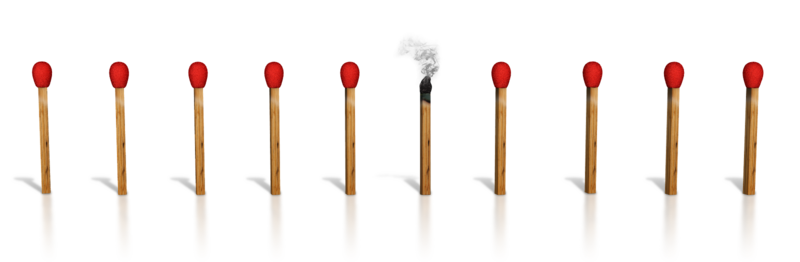 We need to be able to recognize burnout symptoms /phases for ourselves
We need to address the burnout symptoms that lead employees to leave our teams
We need to know what are options are for stopping it and recovering
The Pathway (Phases) to Burnout
“The Cherniss Study ” – “Beyond Burnout,” Cary Cherniss 
Study of people who had experienced burnout; and then were followed up with 12 years later. 
“Professionals don’t emerge from their training as ‘finished products’- they continue to grow and change as they respond to the role pressures of practice. Their perspectives shift as they make the transition from student to practitioner, and… they may continue to change throughout their careers.” 
 Some have struggles making the transition from student to professional – overwhelmed with the realities of practice—it may not have been what they expected, they feel unprepared for the daily demands, have unsupportive institutions and as a result attitudes can change. Go from idealistic to cynical.”
The Pathway (Phases) to Burnout
In response to the stress and frustrations of work... 
Become less caring and committed 
See their clients/patients as adversaries 
Began blaming others for failure 
Limited involvement in their work 
View what was once a "calling" as just a job 

What the Cherniss Study found: "Stress does not necessarily cause burnout. People are able to flourish in stressful and demanding jobs if they feel that their work is significant."
Phases of Burnout
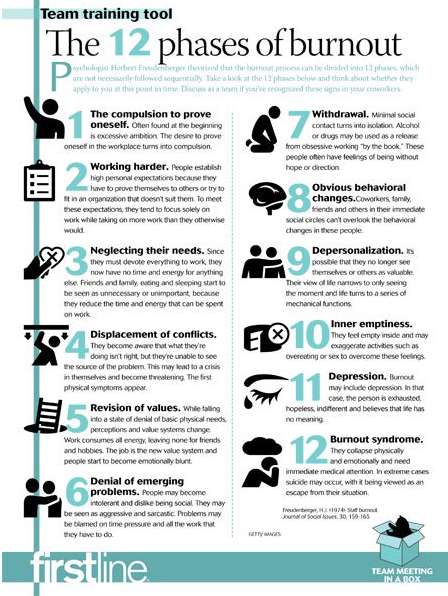 12-stage Model of Burnout developed by psychologists Herbert Freudenberger and Gail North

Symptoms can be mild to severe
They don’t necessarily occur in order 
Want to pay attention even to subtle signs: easier to “cure” it if you catch it early
If ignored, could turn into bigger problems
[Speaker Notes: As you can see, symptoms of burnout range from mild but worrisome behaviors you probably encounter every day at work (perceiving colleagues as stupid, cynicism) to utter collapse. Obviously, you want to avoid the most severe ones, but the trick to doing that is to pay attention to more subtle signs rather than dismissing them as an unavoidable part of a hard-charging professional life.
It's easier to cure any condition if you catch it early, after all, and that includes burnout. So don't shrug off early warning signs just because they seem mild. If they're ignored, far bigger problems could be lurking down the road.]
Phases of Burnout
12 Stage Model
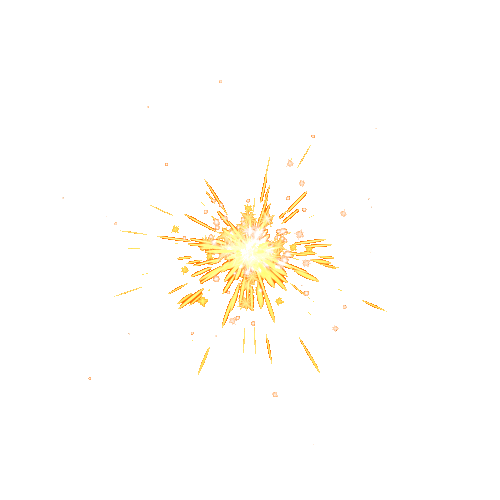 1. The Compulsion to Prove Oneself (obsessively)
2. Working Harder
(inability to switch off)
3. Neglecting Needs
(Erratic sleeping, eating disrupted, lack of social interaction)
4. Displacement of Conflicts
(problems are dismissed; may feel threatened, panicky, jittery)
[Speaker Notes: The Compulsion to Prove Oneself: demonstrating worth obsessively; tends to hit the best employees, those with enthusiasm who accept responsibility readily.
Working Harder: an inability to switch off.
Neglecting Needs: erratic sleeping, eating disrupted, lack of social interaction.
Displacement of Conflicts: problems are dismissed; we may feel threatened, panicky, and jittery.]
Phases of Burnout
12 Stage Model
8. Odd Behavioral Changes: (obvious; friends and family concerned.)
7. Withdrawal: (social life small or nonexistent, need to feel relief from stress, alcohol/ drugs.)
6. Denial of Emerging Problems: (intolerance; perceiving collaborators as stupid, lazy, demanding, or undisciplined; cynicism, aggression)
5. Revision of Values
(values are skewed; friends and family dismissed, hobbies become irrelevant; work is only focus)
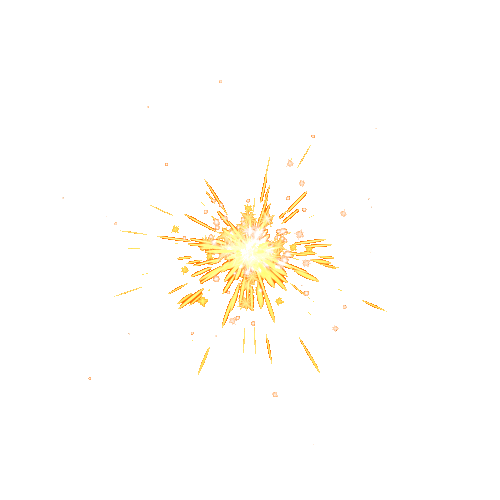 [Speaker Notes: Revision of Values: Values are skewed, friends and family dismissed, hobbies seen as irrelevant. Work is the only focus.
Denial of Emerging Problems: intolerance; perceiving collaborators as stupid, lazy, demanding, or undisciplined; social contacts harder; cynicism, aggression; problems are viewed as caused by time pressure and work, not because of life changes.
Withdrawal: social life small or nonexistent, need to feel relief from stress, alcohol/drugs.
Odd Behavioral Changes: changes in behavior obvious; friends and family concerned.]
Phases of Burnout
12 Stage Model
11. Depression: feeling lost and unsure, exhausted, future feels bleak and dark.
10. Inner Emptiness: feeling empty inside and to overcome this, look for activity such as overeating, sex, alcohol, or drugs; activities are often exaggerated.
9. Depersonalization: seeing neither self nor others as valuable, and no longer perceive own needs
12.Burnout Syndrome:







*Can include total mental and physical collapse; time for full medical attention.
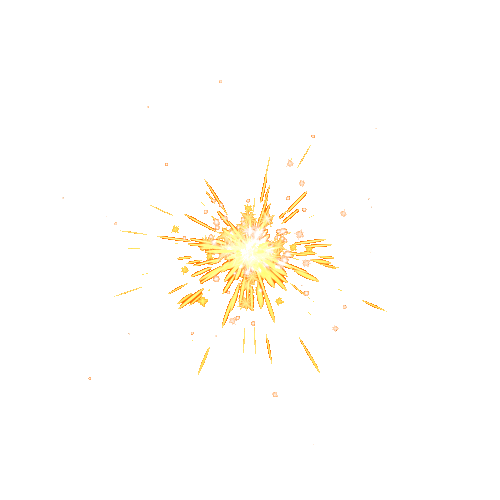 [Speaker Notes: Depersonalization: seeing neither self nor others as valuable, and no longer perceive own needs.
Inner Emptiness: feeling empty inside and to overcome this, look for activity such as overeating, sex, alcohol, or drugs; activities are often exaggerated.
Depression: feeling lost and unsure, exhausted, future feels bleak and dark.
Burnout Syndrome: can include total mental and physical collapse; time for full medical attention.
As you can see, symptoms of burnout range from mild but worrisome behaviors you probably encounter every day at work (perceiving colleagues as stupid, cynicism) to utter collapse. Obviously, you want to avoid the most severe ones, but the trick to doing that is to pay attention to more subtle signs rather than dismissing them as an unavoidable part of a hard-charging professional life.
It's easier to cure any condition if you catch it early, after all, and that includes burnout. So don't shrug off early warning signs just because they seem mild. If they're ignored, far bigger problems could be lurking down the road.]
The End Result
Remember:  Burnout is defined as a state of chronic stress and frustration that leads to:• physical and emotional exhaustion; • feelings of cynicism and detachment; and• a sense of ineffectiveness and lack of accomplishment.
Together, these symptoms lead to an inability to successfully function on a personal and professional level.
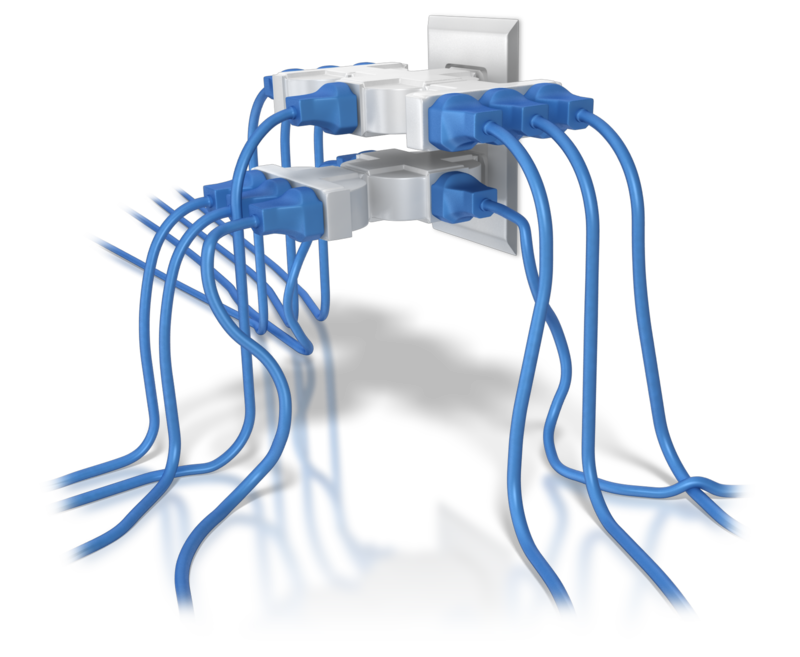 [Speaker Notes: But take a deep breath because it's going to involve taking some of that vacation time you've probably resisted taking or convinced yourself that you don't have time to take all these years.
Here's the test: Take two weeks off. The same rules apply as for the first test. Remove stressors. Add stress reducers. Don't do anything too physically or emotionally exhausting. Try to get at least eight hours of sleep each night and eat at least three meals a day, preferably healthy ones.
After two weeks, if you don't feel like you've recovered very much of your strength and vitality, your problems are very likely severe and you should consider making some significant changes in your lifestyle to give yourself a chance to recover. If you don't, your body and mind will eventually do it for you and you'll have no choice in the matter. No one can run on empty forever.
REDISCOVERY
Source: 
If the tests didn't turn out the way you were hoping, it's normal to feel upset. No one likes to hear that she/he's burned out. But the good news is that burnout isn't a terminal illness. Yes, you will have to make changes to how you live and work, and yes, those changes, at first, may be quite difficult to get used to. The important thing to keep in mind is that you are still the same person you were when you first started out, maybe a little wiser to the ways of the world, maybe a little older. But at your core, you are one and the same. Your drive, your enthusiasm, your passion, and your energy may have gotten buried under the weight of the stress you've been carrying around, but those qualities and all the other good ones are still inside you. You just need to find ways to reach inside and find the sparks that first ignited your interests and passion so that you can rediscover yourself, only this time with new insight into ways to better control your stress levels so that burnout does not make its way into your life again.]
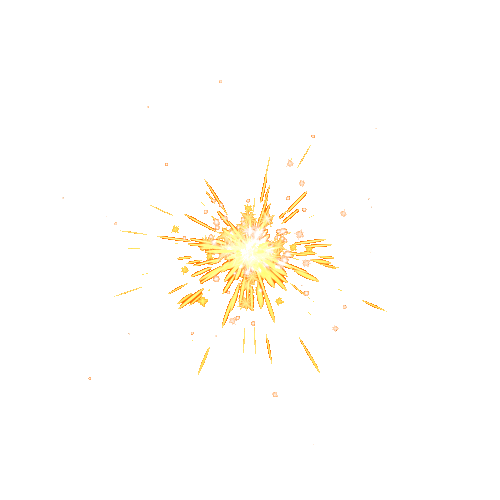 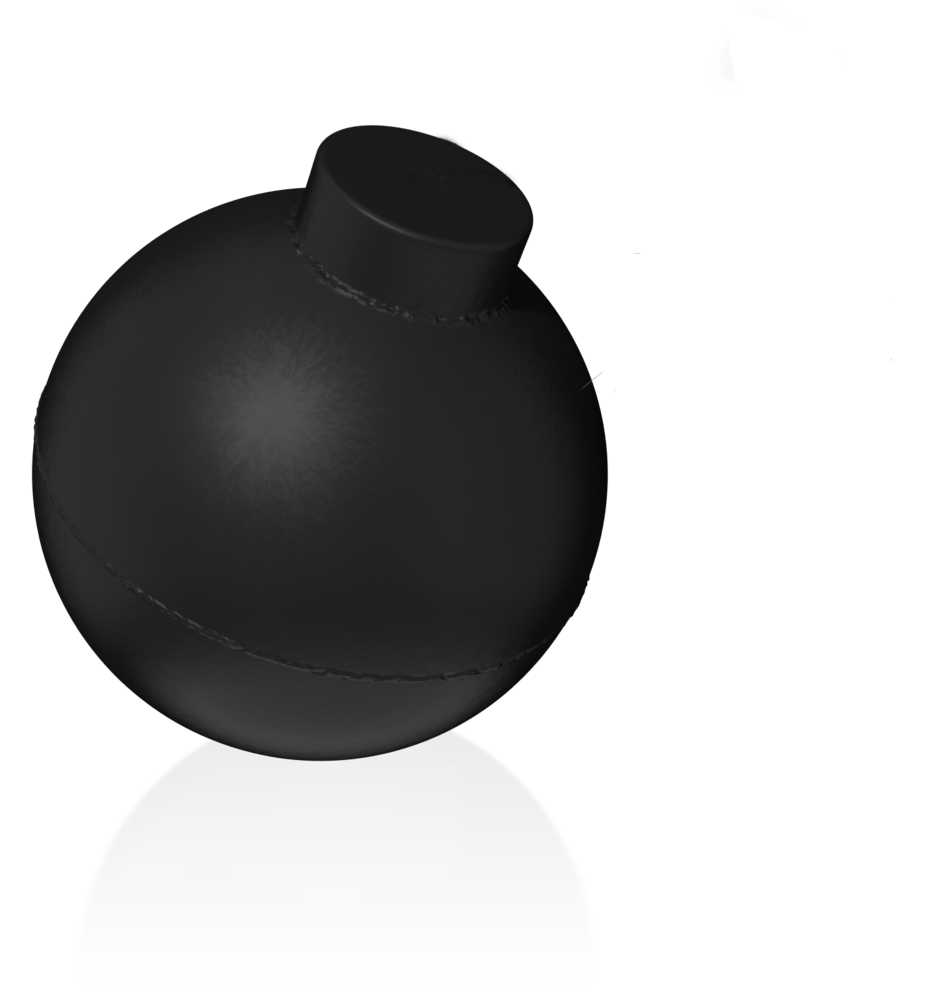 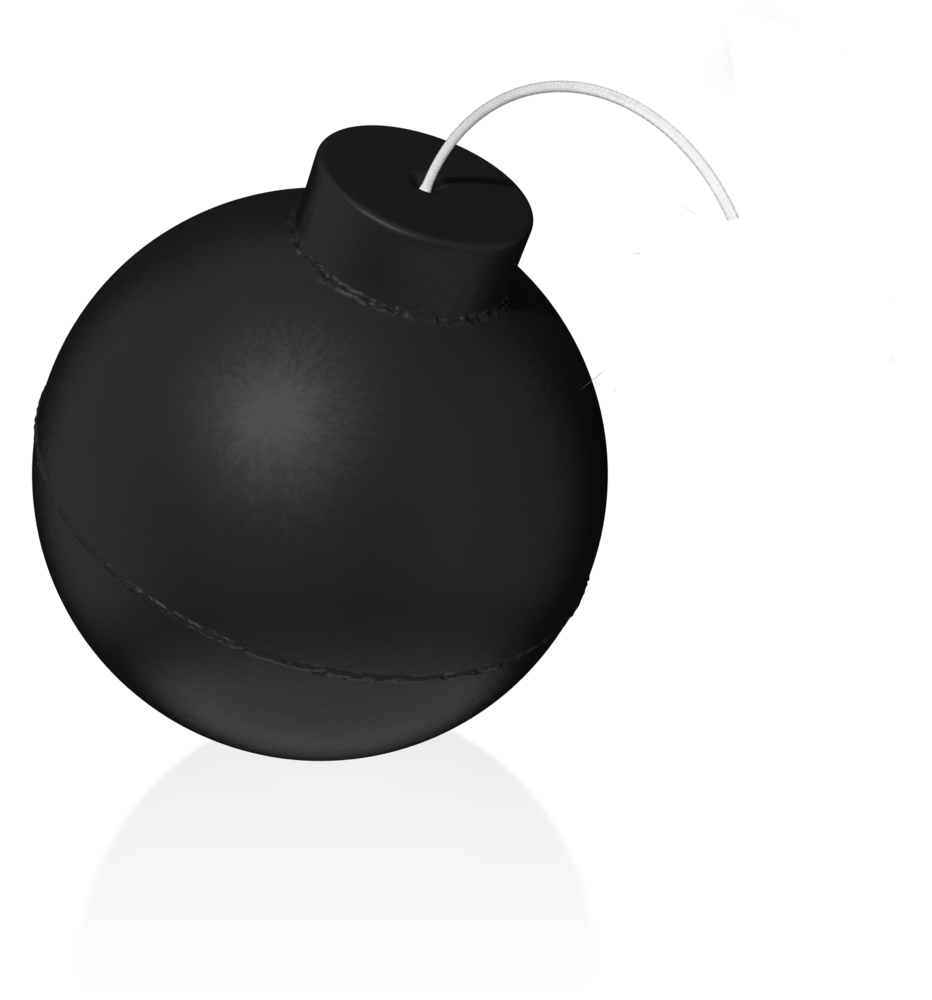 It is possible to recover from burnout or STOP the process?
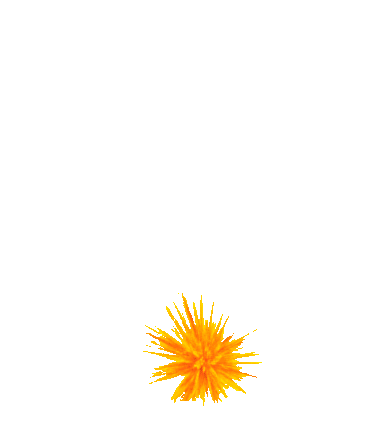 .
Yes!
How do I know if I’m burned out?
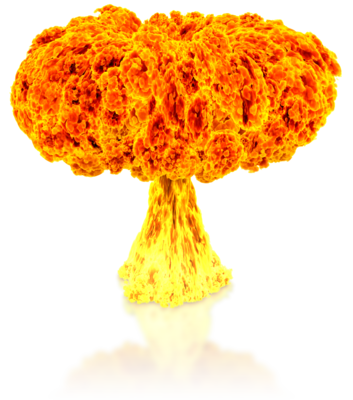 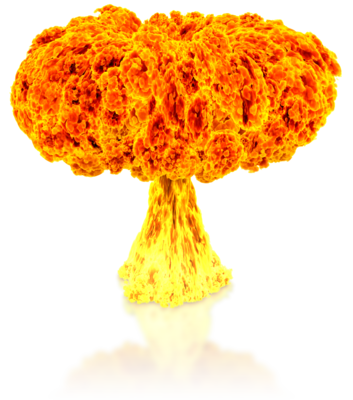 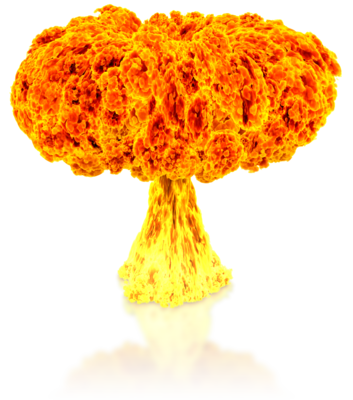 Test 2:Take two weeks off. The same rules apply as for the first test.  How do you feel after two weeks?
Taking time off cannot reverse burnout. If you don’t pass 1&2, consider making some significant changes in your lifestyle to give yourself a chance to recover, and to change the actions that drained you in the first place.
Test 1. Take a relaxing, stress and work-free two and a half days off. Sleep. Eat right. Do only things you enjoy.  How do you feel on morning three?
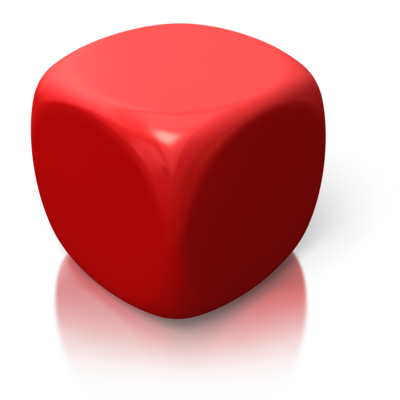 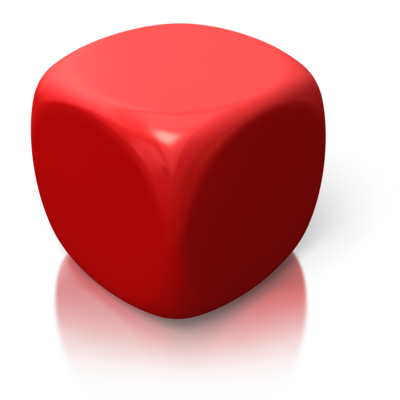 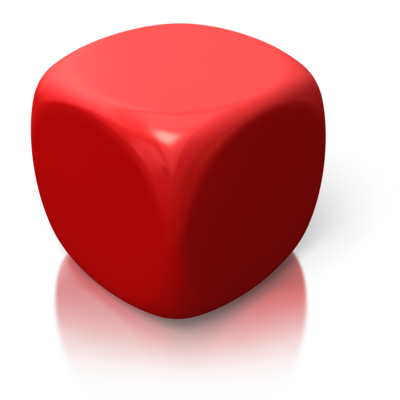 Psychology Today,  “Where Do You Fall on the Burnout Continuum?”
Burnout Recovery
Common Responses to Burnout:
It can become a chronic condition, often accompanied by disruptive behavior.
Often suffer a complication such as alcohol or other substance abuse, divorce, depression, or suicide
Career changes or retirement
Individual recognizes it, and change their actions, habits, routines, and relationship with their career to recover.
Burnout Recovery
The Cherniss Study
12 Years Later: Were they able to get their “hope” back and recover their idealism? 
Some made radical career changes 
Some recovered and stayed in same role 
Others found ways to avoid the disagreeable parts of their job  
Some acquired new abilities, invested themselves in nonwork interests 
Others pushed through and were able to thrive
Burnout Recovery
How to Successfully Overcome Career Burnout (or Avoid it Altogether) The Cherniss Study 
Those that remained caring and committed shared certain traits and were able to "make work meaningful"  and had other key factors in common:
Able to make a significant impact, and to see the impact (tangible; I.e. teaching concrete skills, measuring progress, appreciations and feedback from those served, etc.) 
Able to be intellectually challenged (find ways to spend less time on the administrative/unchallenging duties)  
Able to overcome "the Boredom Factor" - even if a job is ideal, over time, it can make you restless if no change 
Were able to cultivate a special interest or specialty in their job (a unique, personal way to experiment, create and take a break from the mundane) - "start it from scratch"
Burnout Recovery
Key Factor: Openness to Change 
"The quality of care provided in human service institutions depends in part on how caring and compassionate the professional caregivers are, but it also depends on their flexibility and openness to change.  New programs and solutions are constantly emerging in education, mental health, nursing and other fields. Professionals who have become set in their ways, who rigidly practice as they always have, aren't likely to provide effective services…
A willingness to experiment, to try new things, to adapt to change often comes with experience and time  -- less experienced can let fear get in the way of experimenting with new methods or processes.”
Burnout Recovery
How can we help sustain Openness to Change? 
How to foster creativity and innovation/ willingness to experiment: 
The key is ownership; if the professional is the one who thinks of a new idea (versus another person), then they are more willing to try it.  (Not usually how it works in healthcare!) 
Make "veteran" professionals novices again: put them in novel, challenging situations every five years or so (do something different!) - keep it fresh, exciting and involved 
However, make sure to provide support and guidance to keep stress at manageable levels
Burnout Recovery
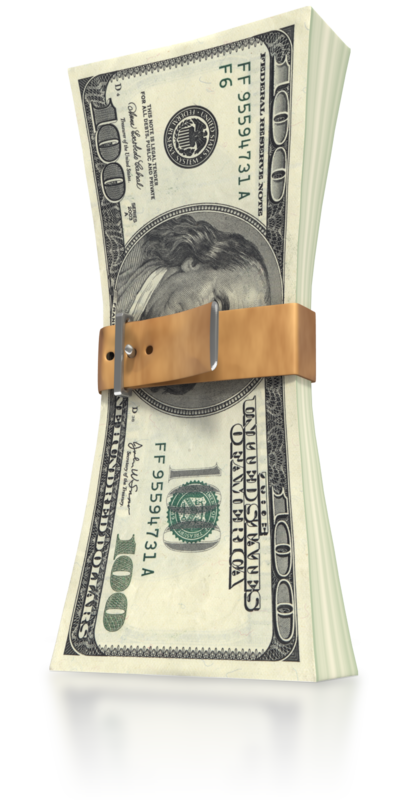 Key Factor: Dedication and Commitment 
More than just a job; a calling; especially important for the work of “helping” professionals 
A person can value both Extrinsic rewards (money, status, prestige) and Intrinsic rewards (challenge, stimulation, opportunities to utilize valued skills) 
“Professionals come to find extrinsic rewards more important over time; however, their value of intrinsic rewards also increased. When faced with a choice between the two, most of the professionals chose to give up greater status, prestige and money to work in more intrinsically rewarding jobs.”
Burnout Recovery
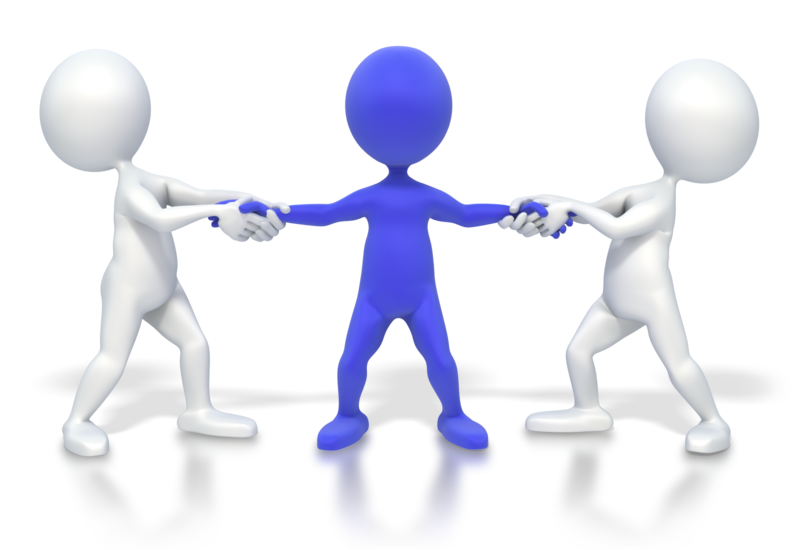 Key Factor: A Balanced Life: Work, Family & Fun 
Have to strike a balance between work and nonwork parts of our life:  
What goals are important to you?  
What are your priorities.... at this point in your life? 
Where do you spend your time? Your creative energy?
"The most successful professionals sustained a strong commitment to their work by modulating their involvement in work, by striking a balance between work and other parts of their lives.  The most successful professionals considered family commitments and leisure pursuits to be at least as important as their careers. They didn’t simply work to live, as the burned out professionals did, but neither did they just live to work."
Burnout Recovery
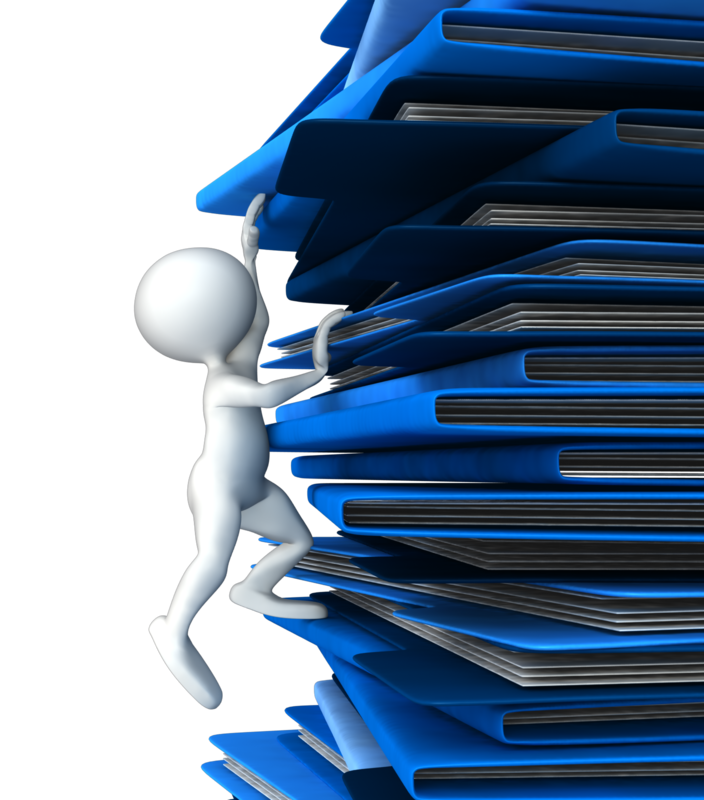 Key Factor:  Greater Autonomy & Support 

“It can be difficult to make your work meaningful without a setting that provides both sufficient autonomy and support.   Those who recovered or avoided burnout were able to avoid the "bureaucratic hassles," red tape, and organizational politics and found positions that allowed for a happy level of autonomy.”
People need to feel that the organization for which they work values and appreciate their contribution  – if they don’t have it, they will find it!   Administrators/leaders who show their subordinates that they trust them to behave/perform responsibly and show active interest lead to professionals who are less likely to experience burnout. 
Those less likely to experience burnout have organizations that have flexibility for work and family issues, support continued learning, and had stimulating and supportive colleagues.
Burnout Recovery
Our Role as Leaders:  Plan for Better Work Environments There are many ways supervisors and administrators can make the work environment more stimulating and supportive:
Emphasizing prevention for “burnout” inducing items: look out and ask “How does this program affect my staff?”
Provide Opportunities to Develop Special Interests – Encourage new enterprises with those on your team 
Make it Easier to work with Difficult Patients – need sensitive supervision and training to help deal with difficult patients, and manage expectations related to patients 
Increase organizational support for both efficiency and kindness/compassion 
Look to hire those who have worked successfully in challenging situations in the past  
Provide more career counseling and professional development – help your team to gain "career insight" 
Give professionals a greater role in the planning of change – make it a collaborative process when implementing a change in process and encourage creativity
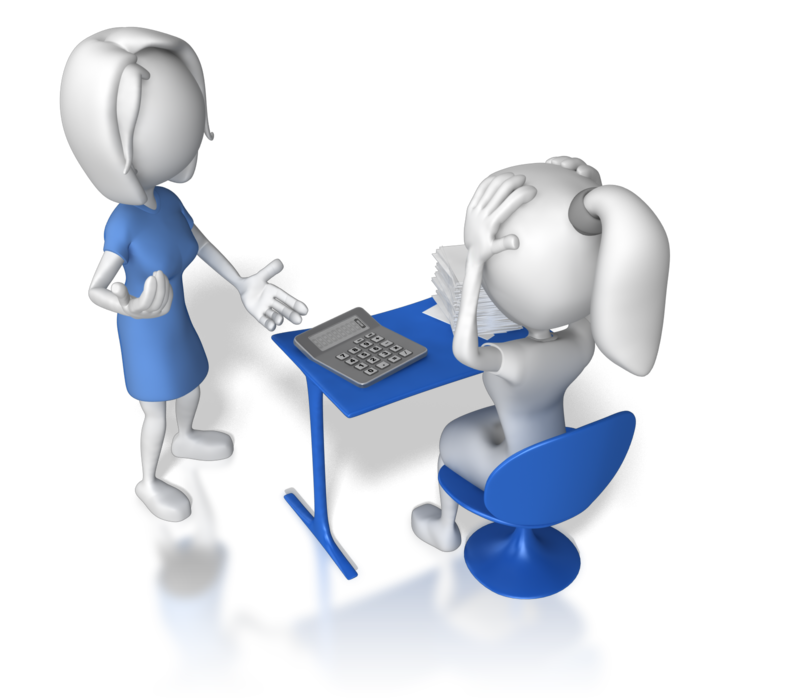 Tools to Help You & Your Team
Create Your Own “Ideal Career Description”
What kind of patients do you want to see? What kinds of people, what age group, what specialty? In what setting? 
How many hours? What pay?
What kind of projects do you want to work on? With others or alone?
How would you describe your ideal leadership team? Your ideal colleagues? 

Write it down. Keep it updated over time as life changes. 
Use it as your blueprint to build your career: sets goals & objectives.
Compare your current job and your Ideal Career Description, and work to  maximize where they overlap.
                                                                                 From “Stop Nurse Burnout” by Elizabeth Scala
Tools to Help You & Your Team
Internal Balance Assessment 
From the American Board of Holistic Medicine, www.holisticboard.org

Helps to self-assess three areas: Body: Physical and Environmental NeedsMind: Mental and Emotional HealthSpirit: Spiritual and Social Health

Gives you a total “life balance” score to identify areas to focus on.

(From “Finding Balance in a Medical Life” by Lee Lipsenthal, MD
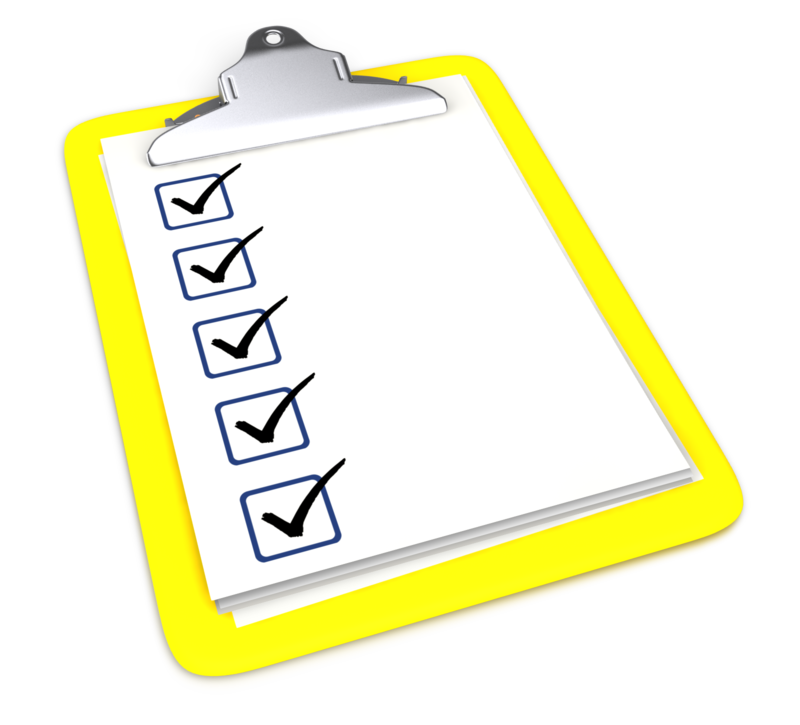 Tools to Help You & Your Team
References & Resources
“Beyond Burnout: Helping Teachers, Nurses, Therapists and Lawyers Recover from Stress and Disillusionment” by Cary Cherniss

“Finding Balance in a Medical Life,: A guided program to help you reclaim a sense of balance in your busy life in medicine,” by Lee Lipsenthal, MD
“Slack: Getting Past Burnout, Busywork and the Myth of Total Efficiency,” by Tom DeMarco(A handbook for Managers, Entrepreneurs, and CEOs)
“Stop Nurse Burnout: What to Do When Working Harder Isn’t Working” by Elizabeth Scala(A systems approach to building your ideal career and a balanced life in these times of rapid change)

“Trauma Stewardship: An Everyday Guide to Caring for Self While Caring for Others” by Laura van Dernoot Lipsky
LEARNING OUTCOMES: Employee BURNOUT Prevention
Now that we have completed this presentation, you should be able to:
Define & differentiate “burnout” from regular stress of the day-to-day work environment
Describe the prevalence of burnout in hospitals and healthcare organizations
Address the burnout symptoms that lead employees to leave  their teams
Identify mechanisms to prevent burnout
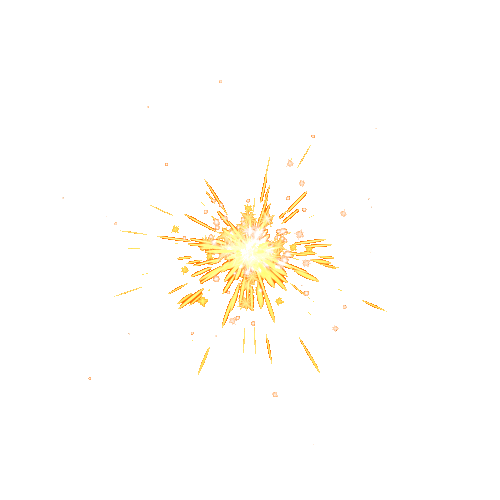 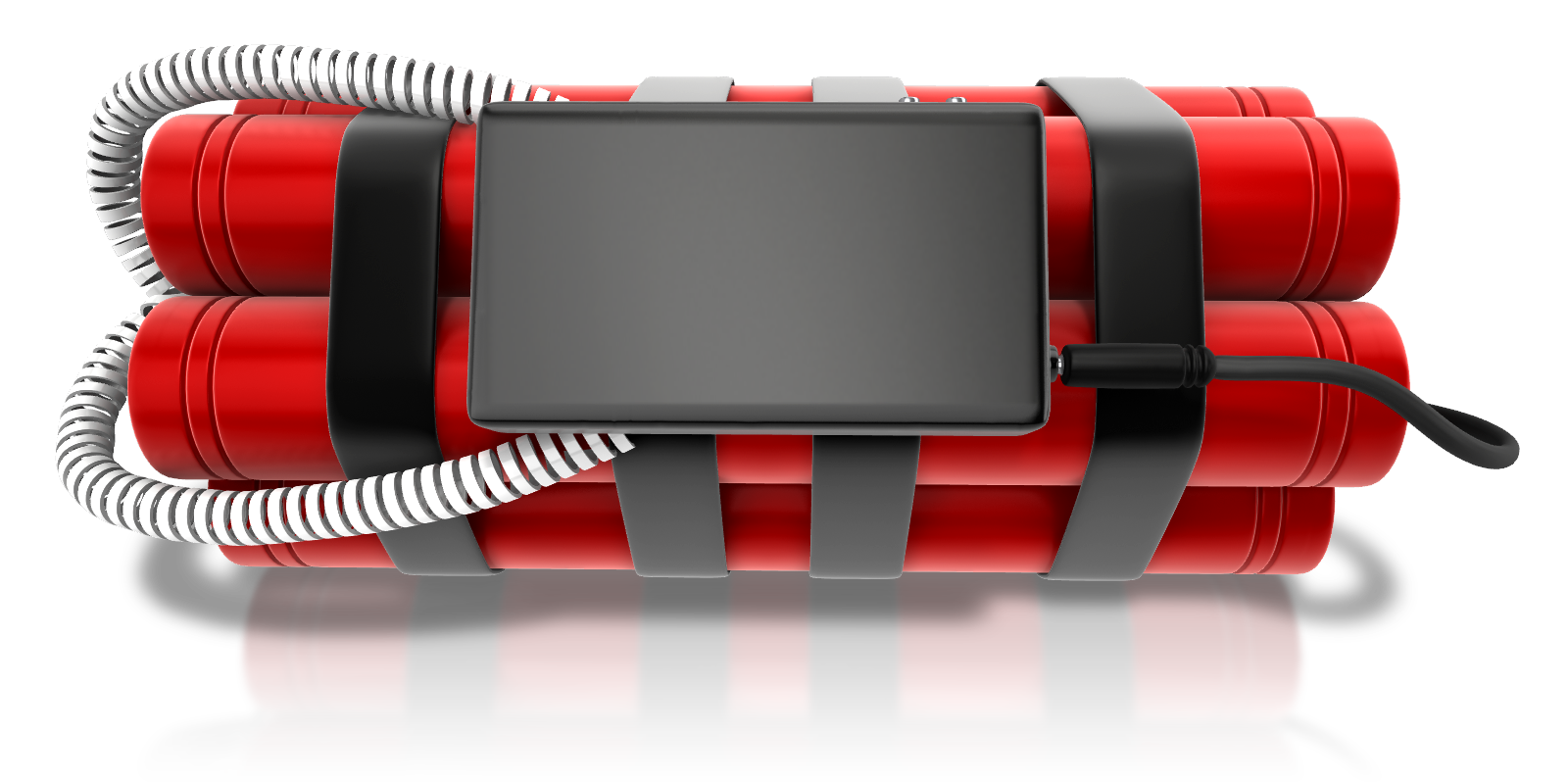 What’s something you can take away from today?
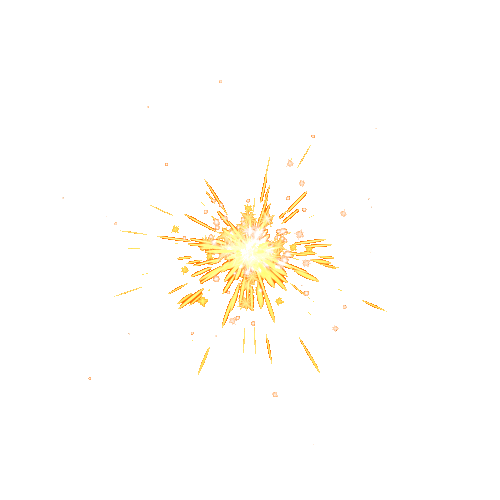 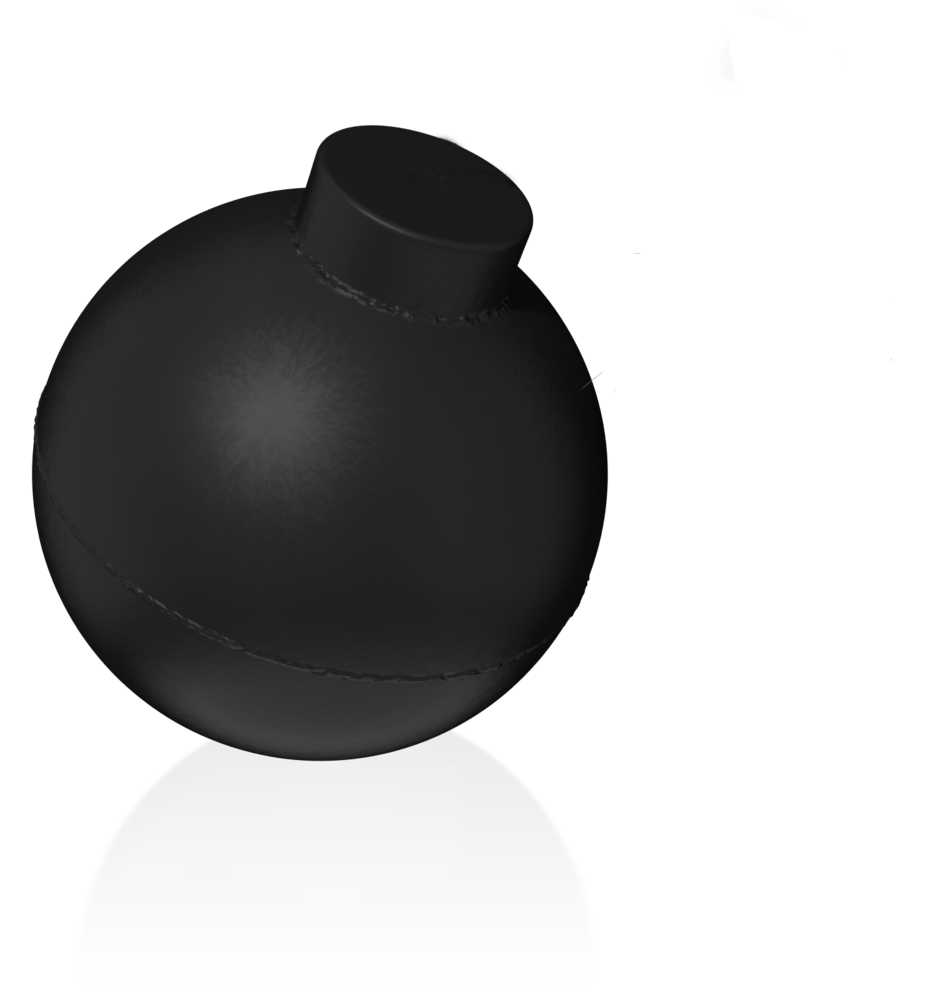 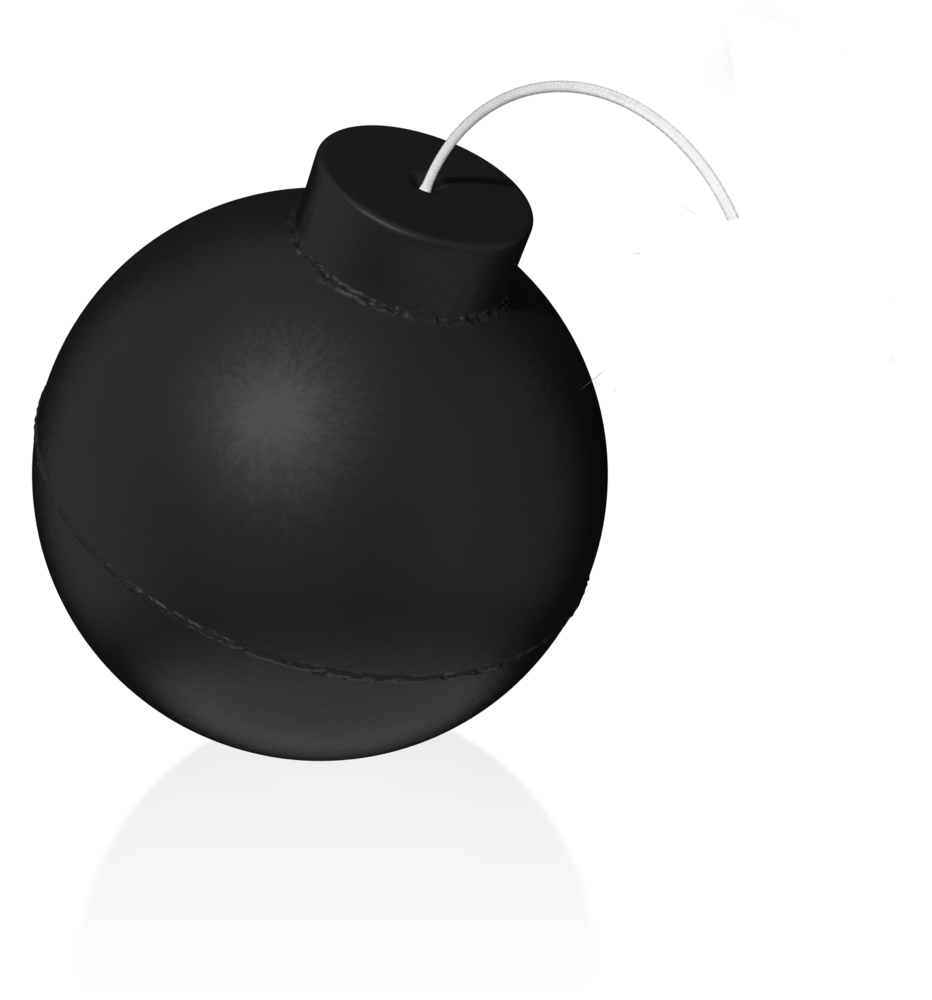 WARNING:  Staff under extreme pressure and subject
to burnout.
Employee
BURNOUT Prevention
Identifying and Preventing Burnout
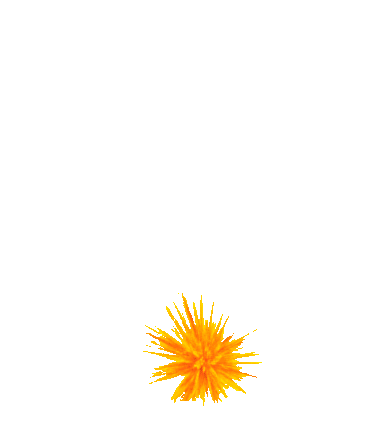 Questions about this presentation?Contact jennie.price@hometownhealthonline.com
Employee
BURNOUT Prevention
Identifying and Preventing Burnout